Разработка ПО
Extreme Programming (XP)
Экстремальное программирование является примером так называемого метода «живой» или гибкой разработки. 
Модель жизненного цикла XP является итерационноинкрементной моделью быстрого создания (и модификации) протопопов продукта, удовлетворяющих очередному требованию. 
Авторы методологии — Кент Бек, Уорд Каннингем, Мартин Фаулер и другие.
Extreme Programming (XP)
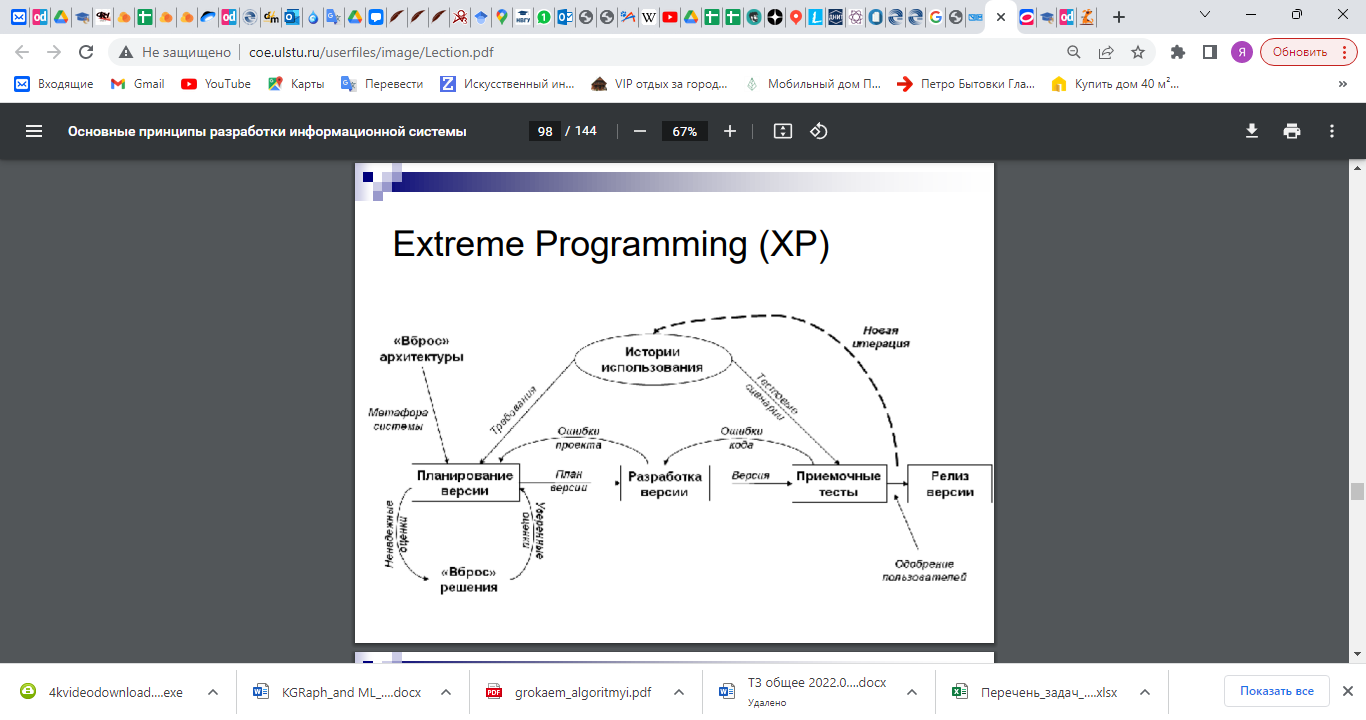 Фазы XP-программирования (1)
• «Вброс» архитектуры – начальный этап проекта, на котором создается видение продукта, принимаются основные решения по архитектуре и применяемым технологиям. Результатом начального этапа является метафора системы, которая в достаточно простом и понятном команде виде должна описывать основной механизм работы системы. 
• Истории использования (User Story) – этап сбора требований, записываемых на специальных карточках в виде сценариев выполнения отдельных функций. User Story являются требованиями для планирования очередной версии и одновременной разработки приемочных тестов (Acceptance tests) для ее проверки.
Фазы XP-программирования (2)
•  Планирование версии (релиза). Проводится на собрании с участием заказчика путем выбора User Stories, которые войдут в следующую версию. Одновременно принимаются решения, связанные с реализацией версии. Цель планирования - получение оценок того, что и как можно сделать за 1-3 недели создания следующей версии продукта.
• Разработка проводится в соответствии с планом и включает только те функции, которые были отобраны на этапе планирования. 
• Тестирование проводится с участием заказчика, который участвует в составлении тестов. 
• Выпуск релиза – разработанная версия передается заказчику для использования или бета-тестирования.
Основные принципы XP
• Люди их общение более важны, чем процессы и инструменты 
• Работающая программа более важна, чем исчерпывающая документация 
• Сотрудничество с заказчиком более важно, чем обсуждение деталей контракта 
• Отработка изменений более важна, чем следование планам
Техники XP (1)
Живое планирование - как можно быстрее определить объем работ, который нужно сделать до следующей версии ПО. Решение принимается на основе, в первую очередь, бизнес-приоритетов заказчика и, во-вторую, технических оценок. Планы изменяются, как только они начинают расходится с действительностью или пожеланиями заказчика. 
Частая смена версий - первая работающая версия должна появиться как можно быстрее, и тут же должна начать использоваться. Следующие версии подготавливаются через достаточно короткие промежутки времени.
Простые проектные решения - в каждый момент времени система должна быть сконструирована так просто, насколько это возможно. Новые функции добавляются только после ясной просьбы об этом. Вся лишняя сложность удаляется, как только обнаруживается.
Техники XP (1)
• Разработка на основе тестирования - сначала пишутся тесты, потом реализуются модули так, чтобы тесты срабатывали. Заказчики заранее пишут тесты, демонстрирующие основные возможности системы, чтобы можно было увидеть, что система действительно заработала.
• Постоянная переработка (refactoring) - системы для устранения излишней сложности, увеличения понятности кода, повышения его гибкости. При этом предпочтение отдается более элегантным и гибким решениям, по сравнению с просто дающими нужный результат. 
• Программирование парами - весь код пишется двумя программистами на одном компьютере, что повышает его качество (отсутствие ошибок, понятность, читаемость,…).